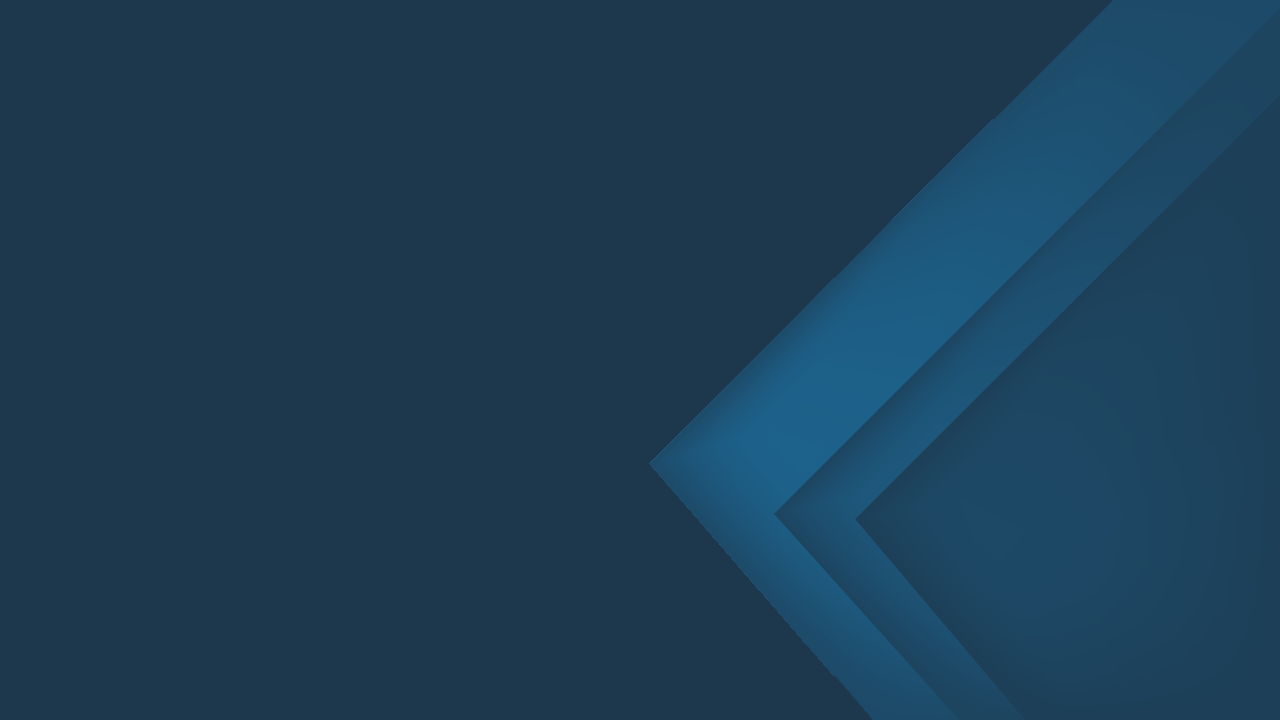 BUREAU OF JUSTICE ASSISTANCE
Research to Improve Law Enforcement Responses to Persons with Mental Illnesses and Intellectual/Developmental Disabilities
Michael T. Compton, M.D., M.P.H.
Columbia University College of Physicians & Surgeons

Amy C. Watson, Ph.D.
University of Illinois at Chicago
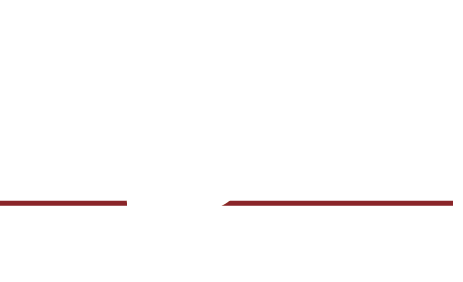 Acknowledgements: Serving Safely
Serving Safely is a national initiative of the Vera Institute of Justice designed to improve interactions between police and individuals with mental illnesses and intellectual and developmental disabilities. Serving Safely works to do the following:
Develop and facilitate collaborative responses for individuals with mental illnesses and developmental disabilities who come into contact with the police and their community partners in ways that improve safety for all;
Build a national community of practice for police responses to people with mental illnesses and developmental disabilities; and
Contribute to and expand upon available information on best practices, policies, research, and resources in the field and ensure that all resources are easily accessible and widely disseminated.
Acknowledgements: BJA
Serving Safely is supported by Award Number 2017-BX-NT-K001, awarded by the Bureau of Justice Assistance, Office of Justice Programs, U.S. Department of Justice. The opinions, findings, and conclusions or recommendations expressed in this webinar are those of the presenters and do not necessarily reflect those of the U.S. Department of Justice.
Acknowledgements: Serving Safely Research & Evaluation Committee
We prepared a Literature Review with input from members of the Research & Evaluation Committee of Serving Safely. As part of its charge, we then developed a Research Agenda for BJA and other federal agencies that considers the current research base, identifies gaps in knowledge, and lays out scalable research and evaluation options.
In order to complete this goal, the Research & Evaluation Committee first identified existing models of partnership between police/law enforcement and mental health and developmental disability service providers to include in a comprehensive review of the literature. We then drafted the literature review. The Committee members reviewed the draft and provided written feedback through virtual convenings. All feedback was then integrated into the final report.
Overview
Context
Police contact/CJ involvement of persons with mental illnesses
Police contact /CJ involvement of persons with intellectual/developmental disabilities

Evidence on models of response
Description of model/strategy
Research to date
Recommendations for research

Questions & Discussion
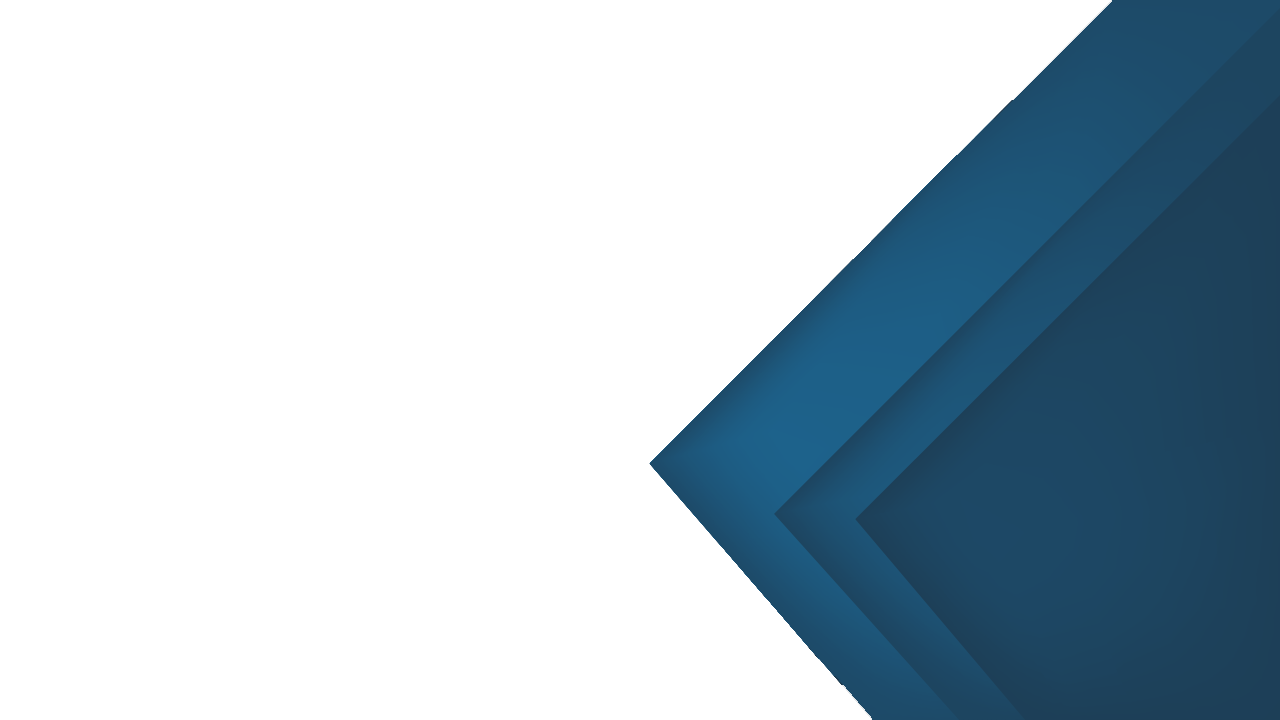 Police contact with persons with mental 
illnesses and intellectual/
developmental disabilities
The Context
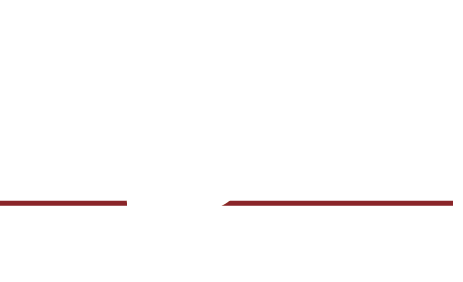 Police contact with persons with serious mental illnesses: The extent of involvement
6-10% of all police contacts with the public involve persons with serious mental illnesses (Livingston, 2016)
29% of persons with serious mental illnesses in the U.S. had police involved in a pathway to care (Livingston, 2016)
At least 1 in 4 individuals fatally shot by police had a serious mental illness (Fuller et al., 2015; Lowrey et al., 2015)
Over 1 million arrests of persons with mental illnesses per year in the U.S.
Evidence regarding whether mental illness increases likelihood of arrest is equivocal (Engel & Silver, 2002)
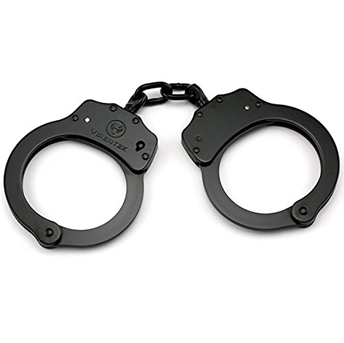 [Speaker Notes: Fuller, Lamb,
Biasotti, & Snook, 2015
Lowrey et al., 2015

Livingston, 2016]
Police contact with persons with serious mental illnesses: What happens to people
Persons with serious mental illnesses are over represented in jails and prisons (~17% compared to 5-7% general population), and 72% of this group have one or more co-occurring substance use disorders (Ditton, 1999; Steadman, et al., 2009; Teplin & Abrahm, 1996)
Los Angeles County and Cook County jails are the two largest single site psychiatric facilities
Recent report indicated 2 million of 13 million jail admissions each year involve persons with serious mental illnesses (Sabol, & Minton, 2008)
Once they get into the system, they stay longer than individuals without mental illnesses
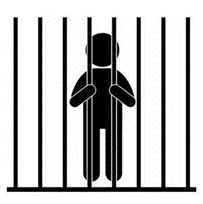 [Speaker Notes: So-this makes it seem like all police are doing when they encounter people with mental illness is arresting or shooting them

Does this mean police are inappropriately arresting people with mental illness that they should be taking to a hospital


Estimates of the prevalence of SMI  in jail and prison populations in US range from 6.4-14.5% for men and 15-31.5% for women (Ditton, 1999; Steadman, et al, 2009; Teplin & Abrahm, 1996)
H. N. Snyder, W. J. Sabol, T. D. Minton, Arrest in the United States, 1990–2010 (Washington, DC: Department of Justice,
Office of Justice Programs, Bureau of Justice Statistics, 2012)]
Police contact with individuals with I/DD
Research is very limited, and varies in terms of focus on ID/DD/Autism, and much is from outside of the U.S.

Research from Australia (Fogdan et al. 2016) suggests similar rates of overall offending compared to community samples, but higher rates of violent and sexual offense perpetration and victimization (ID)
Co-occurring mental illness doubled the risk of perpetration and victimization

Research on adults with autism found that during a 12-18 month period, 16% of the sample had a police contact.  The most common reason was aggressive behavior (Tint et al. 2017)

In the U.S., almost 20% of youth with autism report having police contact by age 21, almost 5% had been arrested (Rava et al. 2017)
Police contact with individuals with I/DD
Estimates on how often police come into contact with persons with IDD vary
On average, officers in Victoria (Australia) came into contact with 3 individuals with I/DD per week , most considered vulnerable or at risk (Henshaw & Thomas 2016 )
Survey of Florida officers found that only half believed they had any contact in past 12 months (Gardner et al. 2018)

Surveys of officers find that while they are confident in identifying individuals with I/DD, many lack basic knowledge of characteristics of this population
Police contact with individuals with I/DD
Surveys suggest mixed experiences with police among persons with I/DD
Study of adults with autism (and parents) with police contacts (in the U.K.) found that a majority of adults (69%) and their parents (74%) rated interactions with police as unsatisfactory (Crane et al. 2016) 
In a Canadian survey, parents indicated that police helped calm the situation and they were “somewhat satisfied” with the response (Tint et al. 2017)

Study of 138 behavioral crisis events among adults with ID (Rava et al. 2017, in Ontario, Canada)
1 in 10 resolved with arrest
55% transported to ED
33 resolved on scene

THIS RESEARCH LAGS BEHIND THE RESEARCH ON PERSONS WITH MENTAL ILLNESSES & POLICE CONTACT / CRIMINAL JUSTICE INVOLVEMENT
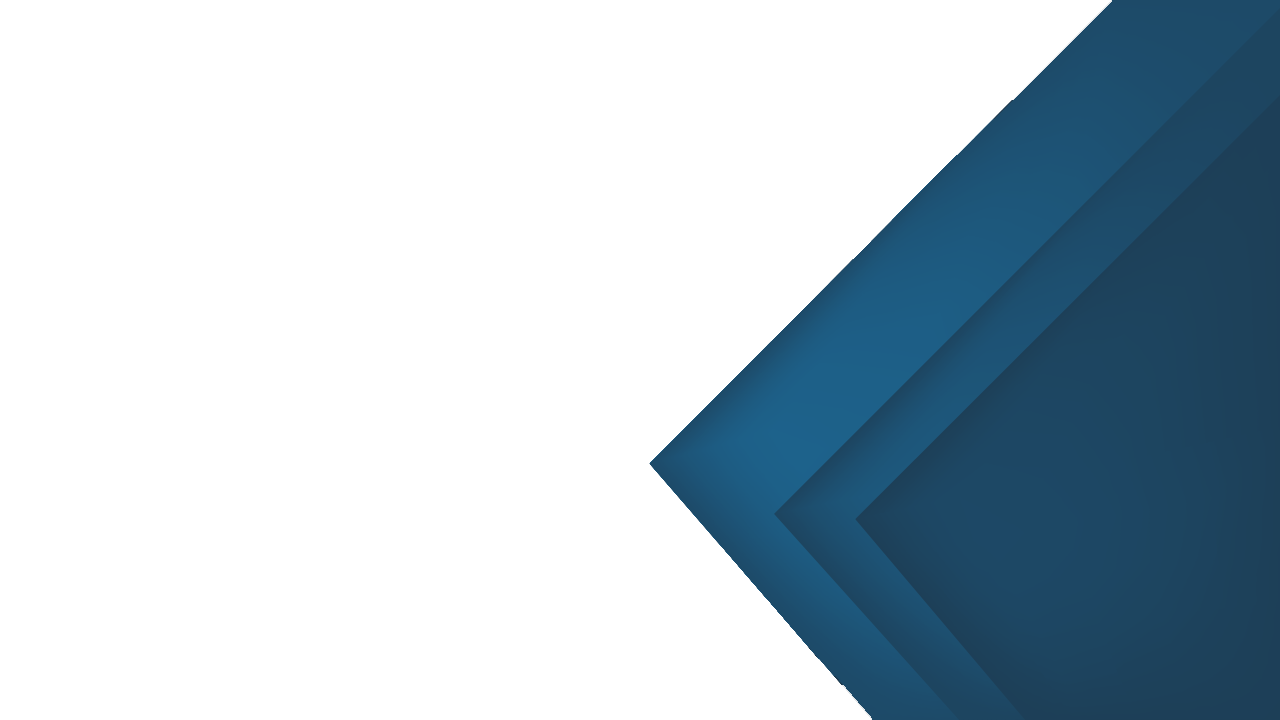 Research Evidence on
Models &strategies
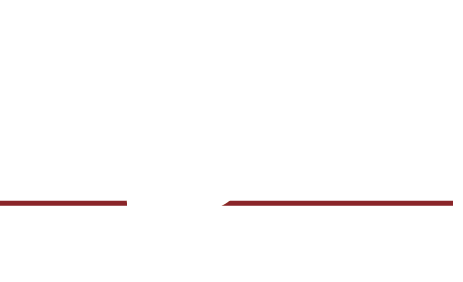 Approach
MODELS to improve law enforcement response
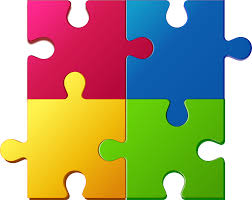 Mobile Crisis Teams
[Speaker Notes: A Mobile Crisis Team (MCT)  is housed within and operated by the mental health system. However, police involvement is not uncommon. In some respects, the MCT is to psychiatric emergencies as emergency medical services (EMS) are to medical emergencies. Because implementation of community-based MCTs should result in improved linkage to the community mental health system and thus more frequent and more timely use of community-based mental health services after the crisis event, some quasi-experimental research has demonstrated the effects of MCT on increasing community-based and hospital-based mental health services use.]
Evidence: Mobile Crisis Teams
First descriptions in the literature in the 1970s
Research by Dyches et al. (2002) found that:
MCT intervention increased likelihood of use of community mental health services in 90-day follow-up by 17%, compared to hospital-based emergency services
Those receiving ED-based services were 1.5 times more likely to be hospitalized in 30-day follow-up period
Common finding related to MCT programs is lack of 24/7 availability
Can also be used as follow-up for those receiving hospital-based crisis care
Research Recommendations
Elements
CRISIS INTERVENTION TEAMS: MODEL DESCRIPTION
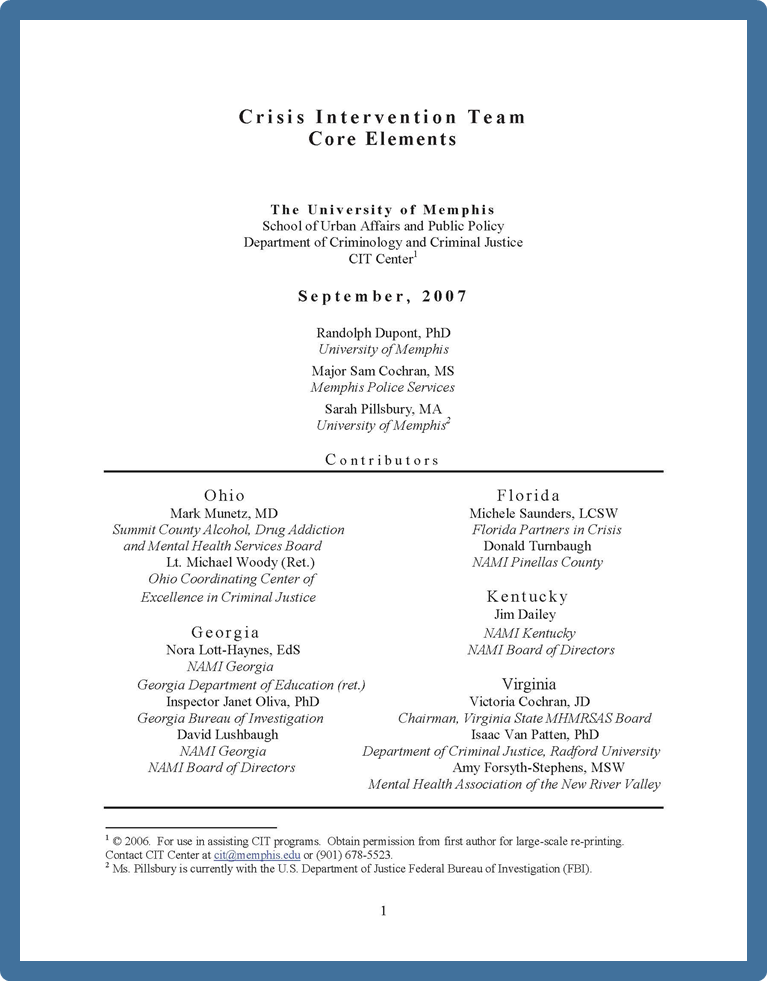 Ongoing Elements
Partnerships: Law Enforcement, Advocacy, Mental Health
Community Ownership: Planning, Implementation & Networking
Policies and Procedures

Operational Elements
CIT: Officer, Dispatcher, Coordinator
Curriculum: CIT Training
Mental Health Receiving Facility: Emergency Services

Sustaining Elements
Evaluation and Research
In-Service Training
Recognition and Honors
Outreach: Developing CIT in Other Communities
[Speaker Notes: Collaboration:  More than just training…Not a LE program, or a BH program, but a community program; Regular meetings with key stakeholders, collaborative spirit, working together to address gaps, owning mistakes; key stakeholders have cell phones to work gaps out;

Crisis System:  Robust, 24/7, No wrong door policy, quick turnaround;  Communities need to develop what works for them…co-responders; we didn’t have a 24/7 crisis center when we started CIT.

Traing-co-led;  40 hour curriculum which includes Overview, Common Signs/symptoms, De-escalation,  Role Play, people with lived experience, site visits
  
Behavioral Health Staff Training:  Ride alongs, Cop Culture 101; firearms training

Lived Experience:  Learn from people affected by MI; Same hopes and dreams, Advocates not only for our community programs, but also for improved crisis services.]
The Crisis Intervention Team Model: Evidence
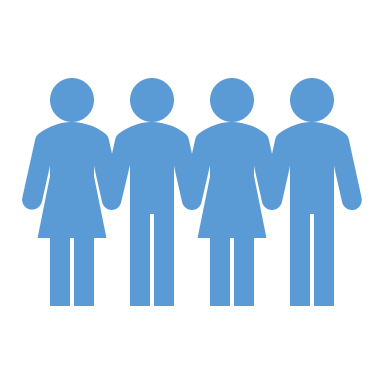 CIT improves officer knowledge, attitudes, and confidence in responding safely and effectively to mental health crisis calls
CIT increases linkages to services for persons with mental illnesses
CIT reduces use of force with more resistant subjects
Findings related to diversion from arrest vary
Effects are strongest when CIT follows a volunteer / specialist model
See: Watson, A.C., Compton, M.T. & Draine, J.N. (2017). The Crisis Intervention Team (CIT) model: An evidence‐based policing practice? Behavioral Sciences & the Law. 35 (5-6) 431-441. DOI: 10.1002/bsl.2304
Recommendations for CIT Research
Development of a fidelity measure
RCT testing the impact of CIT training skills on safety, call outcomes, subsequent police/emergency service contacts, and MH & CJ outcomes	
Research examining volunteer / specialist model vs. mandated CIT training for all 	
Effectiveness for serving specific populations
Cost effectiveness
Co-Responder Teams (aka Street Triage, PACER)
Predominant model in Canada and the U.K.; growing popularity in Australia and the U.S.
Pairing of clinicians and officers to provide response
Significant variation
Ride together, arrive together, or telephone support
Hot calls vs. secondary response or follow-up
Often not 24/7
We are now seeing co-response teams that include EMTs, Peers
Goals
Reduce arrests & increase safety
Reduce ED transports & hospitalization
Increase linkage to community care
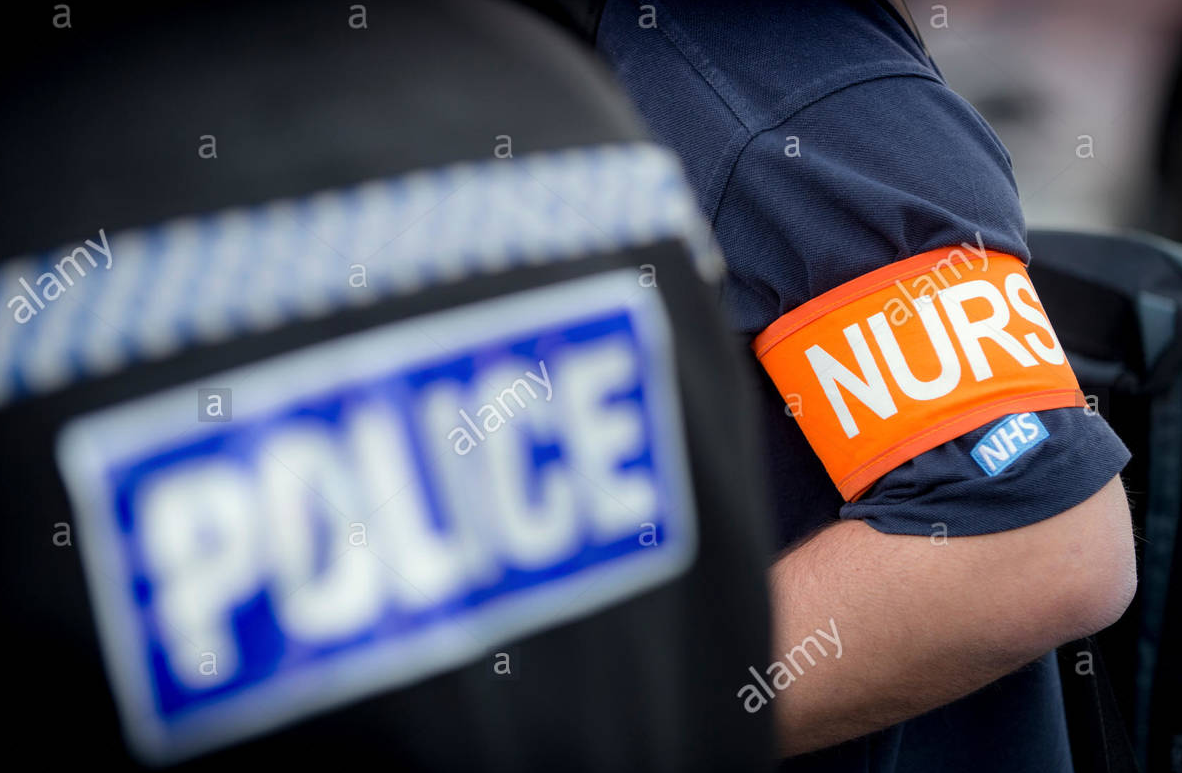 Co-Responder Teams: Evidence
Co-Responder Teams: Evidence
Two systematic reviews and quasi-experimental and descriptive research suggest versions of the model (Puntis et al, 2018; Shapiro 2015)
Are acceptable to stakeholders
Improve collaboration between police/mental health
In some communities, may reduce officer time on scene
May reduce ED transports but increase admission rate for those transported
May reduce repeat calls for service
Co-Responder Teams: Evidence
Themes: Implementation Issues
Concern about the lack of community mental health services consistently noted as an issue for co-responder programs
Concern about including police officers in events that might be better handled with mental health only response emerged in a couple of studies
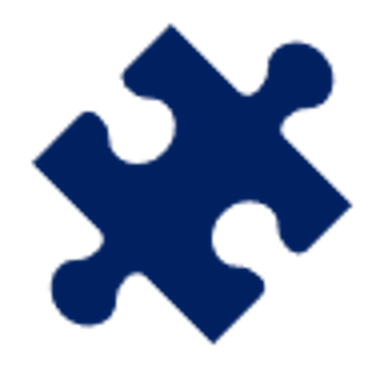 Co-Responder Teams: Recommendations for research
Development of a fidelity measure (or classification typology)	

Examine impact on safety and immediate call outcomes, subsequent police/emergency service contacts, and MH & CJ outcomes

Examine the effectiveness for specific populations

Cost effectiveness

System impacts
EMS/Ambulance-Based Response
31% of individuals arriving at the ED for mental health reasons were transported by ambulance (compared to 14% for all ED visits)
Push in some communities to shift transports from police to ambulance
Development of alternative receiving facilities
Community paramedic programs
EMS/MH clinician co-response
Stockholm, Sweden PAM (psychiatric emergency response team) - two psychiatric nurses and a paramedic
MHFA-EMS/First Responders
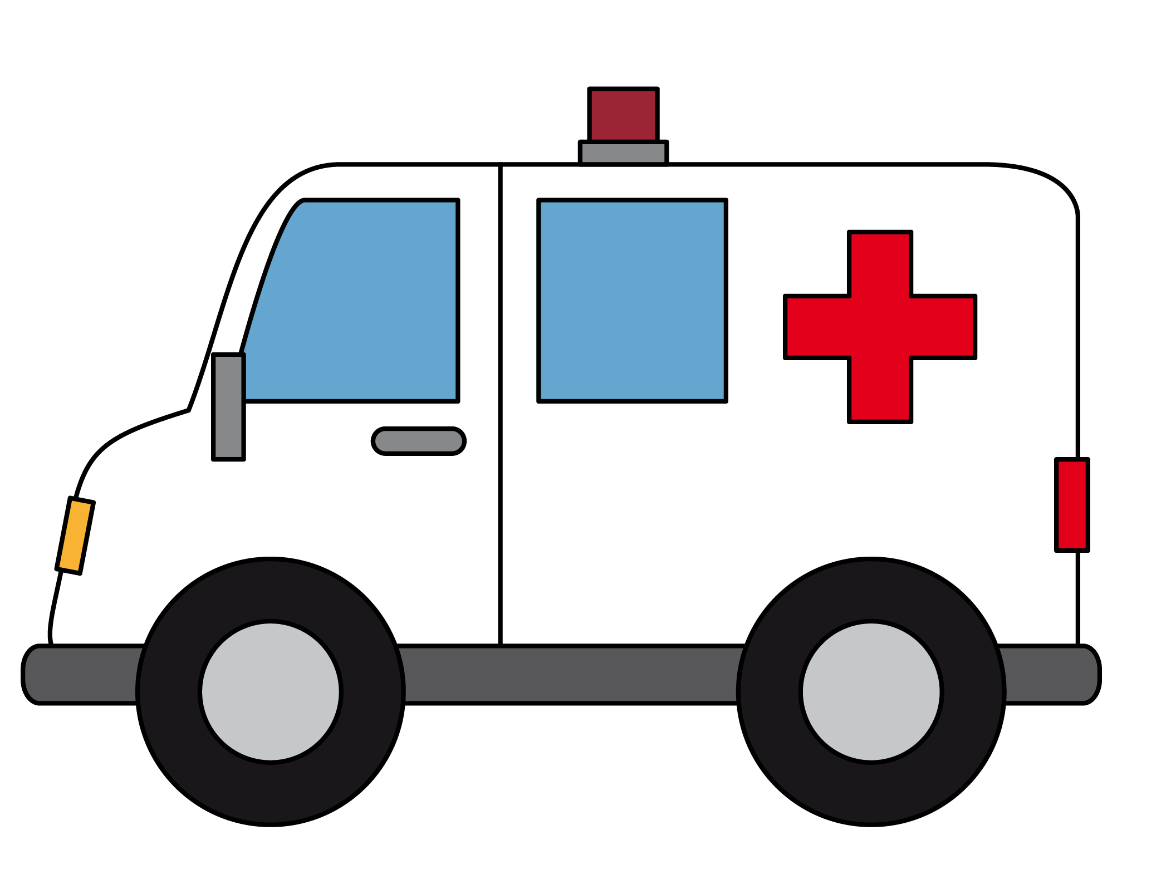 Larkin et al 2006; Cuddeback et al, 2010
[Speaker Notes: EMS/Ambulance-Based Responses  leverage existing emergence medical response systems. Although initial evaluation has taken place for some pilot programs (e.g., “alternative destinations” to psychiatric facilities, or including a social worker or psychiatric nurse with the paramedic responders), formal research is lacking.  I believe this is relatively common in Australia, so there may be some research from there, if you were looking for additional studies.]
EMS/Ambulance-Based Response: Evidence
There is virtually no research on this model
Research Recommendations
Descriptive research on program models and populations served
Stakeholder acceptability
Effectiveness for safety, MH and CJ outcomes, and system outcomes
Cost effectiveness
Linkage / Case Management / High Utilizer Teams
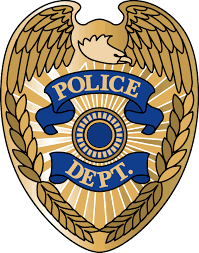 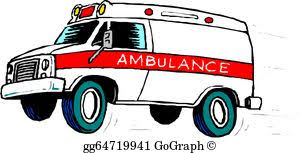 [Speaker Notes: case management teams of interest pair behavioral health professionals with officers to address people who are considered “high utilizers” of police and other emergency services. These teams provide outreach and follow-up and develop plans to keep people connected to care and reduce the number of contacts with police and emergency response systems. The case management teams reviewed here are nested within agencies that have a broader set of police-mental health collaboration programs in their community. 
Definition of high utilizer varies]
Program Descriptions
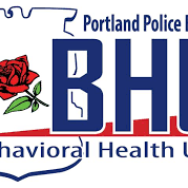 Los Angeles Police Department Case Assessment and Management Program (CAMP)

Det/Clinician teams provide engagement, linkage, monitoring, recover firearms
(LAPD, 2018)
Portland Police Bureau BHRT

Referrals from officers via BERS form
Review of mental health contacts

High Risk/Escalating/High Utilizer

Clinician/Officer Teams provide outreach and linkage, short-term
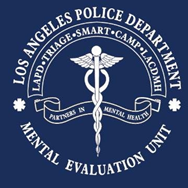 Evidence on Linkage / Case Management / High Utilizer Teams
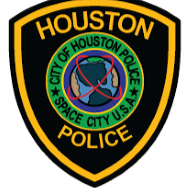 Houston’s Chronic Consumer Stabilization Initiative
Identified 30 individuals with SMI who were the highest utilizers of police services

2 clinicians funded by the City (rather than officer/clinician team)

Reportedly reduced police contacts by 70% in the first six months
(Houston PD, 2010)
Recommendations for Research
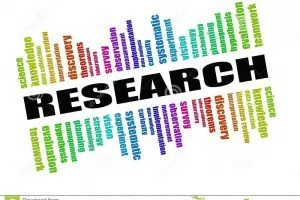 Mental Health Flag / Phone Support
Research to date on Mental Health Flagging Approaches
Compton et al. (2017) created and studied a “linkage system” to notify responding officers and provide immediate access to a mental health professional via telephone
Developed by the Georgia Crime Information Center, the background-check mechanism is used to post an alert that a person has a mental health condition and has given consent for the officer to talk by phone with a mental health professional in the public mental health system where the subject is or was in treatment
Research to date on Mental Health Flagging Approaches
The linkage system consists of three steps.
1. Outpatients with a serious mental illness and an arrest history give consent for a brief disclosure of their mental health status in the state’s crime information system and for an officer to talk with a “linkage specialist” if an encounter occurs. This consent waives HIPAA protections that would otherwise prohibit responders and providers from conversing.
2. If officer has an encounter with an enrolled patient and runs the individual’s name or other identifiers as an inquiry / background check, they receive an electronic message—in the inquiry output on their standard in-car laptop or via dispatch—that the person has special mental health considerations and is directed to call for more information. (The phone number provided connects to a linkage specialist in the local mental health system.)
3. The linkage specialist gives brief telephone assistance to the officer, thinking through observed behaviors and potential dispositions.
Research to date on Mental Health Flagging Approaches
A randomized, controlled trial is currently underway in a number of outpatient mental health clinics in Atlanta, Georgia and southeast Georgia
Recommendations for Research
Descriptive research on variations of the model
Stakeholder acceptability, uptake/enrollment and usage
Impact on safety, immediate call resolution, subsequent police/emergency service contacts, hospitalizations, and MH and CJ outcomes
Effectiveness of models for subpopulations (e.g., individuals with SMI, I/DD, co-occurring disorders)
Cost effectiveness
Stand-Alone Mental Health /De-Escalation Training
Some communities are mandating some level of mental health training for all sworn personnel.  Some states (e.g., Illinois) have recently passed 8-hour training requirements
Mental Health First Aid for Public Safety
Integrating Communications, Assessment, and Tactics (ICAT) training (PERF)
Agency-developed trainings of 8-16 hours
Some agencies are using 40-hour CIT training in this way; this may not be the optimal approach and is expensive
So far, no research to provide guidance
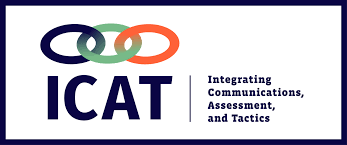 Research on Stand-Alone Mental Health / De-Escalation Training
Scan of mental health trainings for police in Canada found common elements:
signs and symptoms of major mental disorders, other disorders affecting cognition and emotions, and substance use disorders 
assessment of suicidal intent 
de-escalation and behavioral management techniques 
relevant mental health policies
available mental health services
Variation in length and inclusion of mental health professionals and persons with lived experience
Coleman & Cotton, 2014
Research on Stand-Alone Mental Health / De-Escalation Training
Stand-Alone Trainings: I/DD Specific
Law Enforcement: Your Piece to the Autism Puzzle: 13-minute video 
RCT with survey completion pre training and immediately post found improvements in knowledge and confidence (Teagardin et al. 2012)
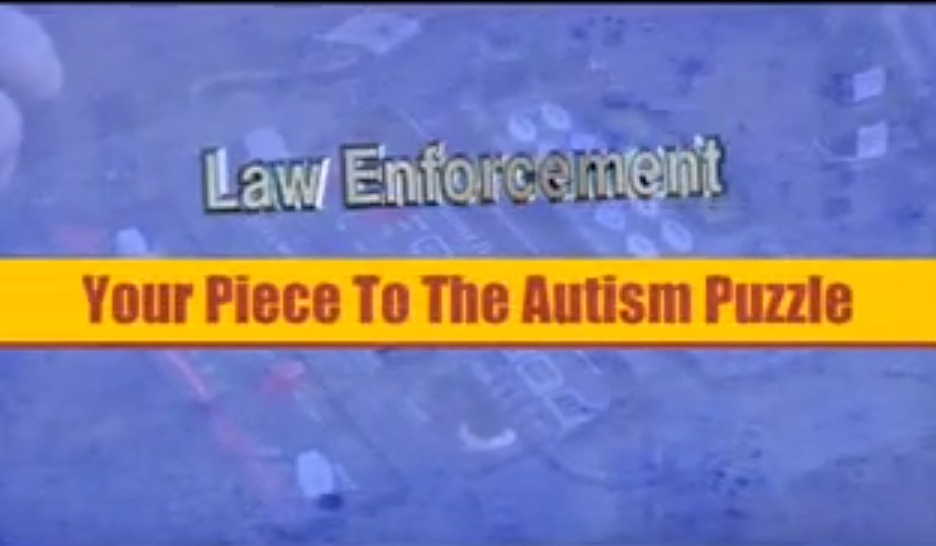 Research Recommendations
I/DD-Specific Models and Strategies
Pathways to Justice
Unpublished pilot evaluation of Pathways at 6 sites suggested:
Participants were satisfied with training
Disability Response Teams continued to meet
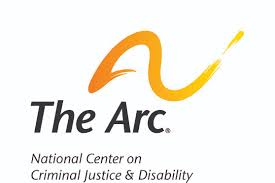 Recommendations for Research
Descriptive research examining service models 
Formal research on Pathways to Justice and Disability Response Teams
Stakeholder acceptability 
Experimental research testing the impact of service models on safety and call outcomes,  subsequent police/emergency service contacts, and MH & CJ outcomes
Cost effectiveness
Research on the extent to which the non-I/DD-specific models are serving persons with I/DD and the extent to which the models are effectively serving this population
Research examining the cost effectiveness of such service models
Promising Common Themes
[Speaker Notes: Seeing training as a way to bring in other partners]
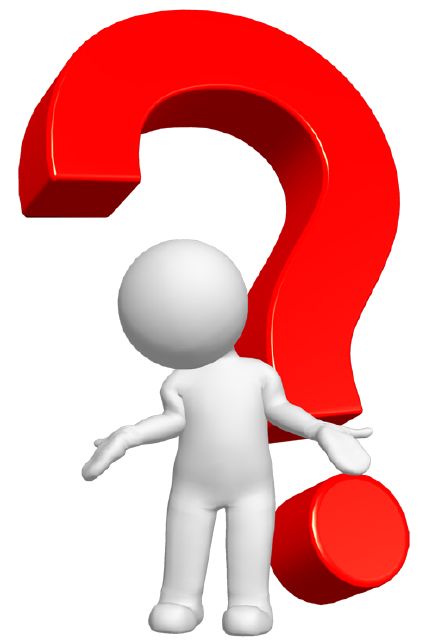 Thank you!Questions?
Michael T. Compton, M.D., M.P.H.
Columbia University College of Physicians & Surgeons

Amy C. Watson, Ph.D.
University of Illinois at Chicago
References
Coleman, Terry and Dorothy Cotton, “TEMPO: A contemporary model for police education and training about mental illness.” International Journal of Law and Psychiatry, 37, no. 4 (2014), 325-333. doi:10.1016/j.ijlp.2014.02.002.
Compton, Michael T., Simone Anderson, Beth Broussard, et al. “A Potential New Form of Jail Diversion and Re-Connection to Mental Health Services: II. Demonstration of Feasibility.” Behavioral Sciences and the Law 35, nos. 5-6 (2017), 492–500. doi:10.1002/bsl.2319.
Compton, Michael T., Brooke Halpern, Beth Broussard, et al. “A Potential New Form of Jail Diversion and Re-Connection to Mental Health Services: I. Stakeholders’ Views on Acceptability.” Behavioral Sciences and the Law 35, nos. 5-6 (2017), 480-491. doi:10.1002/bsl.2319
Crane, Laura, James W. Chester, Lorna Goddard, et al, “Experiences of Autism Diagnosis: A Survey of Over 1000 parents in the United Kingdom.” Autism 20, no. 2 (2016), 153-162, doi:10.1177/1362361315573636.
Cuddeback, Gary, Paul Daniel Patterson, Charity Galena Moore, et al. “Utilization of Emergency Medical Transports and Hospital Admissions Among Persons with Behavioral Health Conditions.” Psychiatric Services 61, no. 4 (2010), 412-415. doi:10.1176/ps.2010.61.4.412
ENGEL, R. S., & SILVER, E. (2001). policing mentally disordered suspects: A reexamination of the criminalization hypothesis. Criminology, 39(2), 225-252. doi:10.1111/j.1745-9125.2001.tb00922.x
P.M. Ditton, Mental Health and Treatment of Inmates and Probationers, Bureau of Justice Statistics Special Report, NCJ 174463, USDOJ, Washington, DC (1999)
Dyches, Hayne, David E. Biegel, Jeffrey A. Johnsen, et al. “The Impact of Mobile Crisis Services on the Use of Community-Based Mental Health Services.” Research on Social Work Practice 12, no. 6 (2002), 731–751. doi:10.1176/appi.ps.52.2.223
References…..
Fogdan, Billy C., Stuart D.M. Thomas, Michael Daffern, et al. “Crime and Victimisation in People with Intellectual Disability: A Case Linkage Study.” BMC Psychiatry 16, no. 170 (2016), doi:10.1186/s12888-016-08690-7.
Fuller, DA, Lamb, HR Biasotti, M, Snook, J. Overlooked and Undercounted http://www.tacreports.org/storage/documents/overlooked-in-the-undercounted.pdf
Gardner, Lauren, Jonathan M. Campbell, and June Westdal. “Brief Report: Descriptive Analysis of Law Enforcement Officers’ Experiences with ad Knowledge of Autism.” Journal of Autism an Developmental Disorders 49, no. 3 (2018), 1278-1283.doi:10.1007/s10803-018-3794-4; 
Henshaw, Marie and Stuart Thomas. “Police Encounters with People with Intellectual Disability: Prevalence, Characteristics, and Challenges.” Journal of Intellectual Disability Research 56, no. 6 (2012): 620-631. doi:10.1111/j.1365-2788.2011.01502.x.
Houston Police Department. Chronic Consumer Stabilization Initiative: Multi-Agency Collaboration Between the City of Houston Health and Human Services Department, the Houston Police Department and the Mental Health Mental Retardation Authority of Harris County. Houston: Houston Police Department (2010). https://popcenter.asu.edu/sites/default/files/library/awards/goldstein/2010/10-13(F).pdf.
Krameddine, Yasmeen I., David DeMarco, Robert Hassel, et al. “A Novel Training Program for Police Officers that Improves Interactions with Mentally Ill Individuals and Is Cost-Effective.” Frontiers in Psychiatry 4, no. 9 (2013). doi:10.3389/fpsyt.2013.00009.
Lamb, H. Richard, Roderick Shaner, Diana M. Elliot, et al. “Outcome for Psychiatric Emergency Patients Seen by an Outreach Police-Mental Health Team.” Psychiatric Services 46, no. 12 (1995), 1267–1271. doi:10.1176/ps.46.12.1267.
Larkin, Gregory L., Cynthia A. Claassen, Andrea Pelletier, et al. “National Study of Ambulance Transports to United States Emergency Departments: Importance of Mental Health Problems.” Prehospital and Disaster Medicine 21, no. 2 (2006), 82–90
References
Livingston, J.D. (2016) Contact Between Police and People with Mental Disorders: A Review of Rates. Psychiatric Services, 67:850–857.
Los Angeles Police Department. “Los Angeles Police Department Mental Evaluation Unit Program Overview. Los Angeles: LAPD Mental Evaluation Unit (2018). https://csgjusticecenter.org/wp-content/uploads/2019/01/MEU-Program-Outline-Nov-2018.pdf.
Lowrey, W et al 6.30.2015 Distraught People, Deadly Results. Washington Post http://www.washingtonpost.com/sf/investigative/2015/06/30/distraught-people-deadly-results/
Puntis, Stephen, Devon Perfect, Abirami Kirubarajan, et al. “A Systematic Review of Co-Responder Models of Police Mental Health ‘Street’ Triage.” BMC Psychiatry 18, no. 1, 2018, 256. doi:10.1186/s12888-018-1836.
Sabol WJ, Minton TD: Jail Inmates at Midyear 2007. Washington, DC, Department of Justice, Office of Justice Programs, Bureau of Justice Statistics, 2008
Scantlebury, Arabella, Caroline Fairhurst, Alison Booth, et al. “Effectiveness of a Training Program for Police Officers Who Come Into Contact with People with Mental Health Problems: A Pragmatic Randomised Controlled Trial.” PloS One 12, no. 9, (2017), doi:10.1371/journal.pone.0184377.
Shapiro, Gilla K., A. Cusi, Maritt Kirst, et al. “Co-Responding Police-Mental Health Programs: A Review.” Administration and Policy in Mental Health and Mental Health Services Research 42, no. 5 (2015), 606-620. doi:10.1007/s10488-014-0594-9.
Steadman, H. J., Robbins, P. C., Case, B., Osher, F. C., & Samuels, S. ( 2009). Prevalence of serious mental illness among jail inmates. Psychiatric Services, 60( 6), 761– 765. https://doi-org.proxy.cc.uic.edu/10.1176/ps.2009.60.6.761
References
Rava, Julianna, Paul Shattuck, Jessica Rast,  et al., “The Prevalence and Correlates of Involvement in the Criminal Justice System Among Youth on the Autism Spectrum, Journal of Autism and Developmental Disorders, 47, no.2 (2017), 340-346. doi:10.1007/s10803-016-2958-3.
Teagardin, Jill, Dennis R. Dixon, Marlena N. Smith, et al. “Randomized Trial of Law Enforcement Training on Autism Spectrum Disorders.” Research in Autism Spectrum Disorders 6, no. 3 (2012), 1113-1118. doi:10.1016/j.rasd.2012.02.002
Teplin, L. A., Abram, K. M., & McClelland, G. M. (1996). Prevalence of psychiatric disorders among incarcerated women: I. pretrial jail detainees. Archives of General Psychiatry, 53(6), 505-512. doi:10.1001/archpsyc.1996.01830060047007
Tint, Ami,  Anna M. Palucka, Elspeth Bradley et al. “Correlates of Police Involvement Among Adolescents and Adults with Autism Spectrum Disorder.” Journal of Autism and Developmental Disorders 47, no.9 (2017), 2639-2647. doi:10.1007/s10803-017-3182-5.
Watson, A. C., Compton, M. T., & Draine, J. N. (2017). The crisis intervention team (CIT) model: An evidence‐based policing practice? Behavioral Sciences & the Law, 35(5-6), 431-441. doi:10.1002/bsl.2304